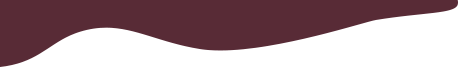 法制
让我们更安全地成长
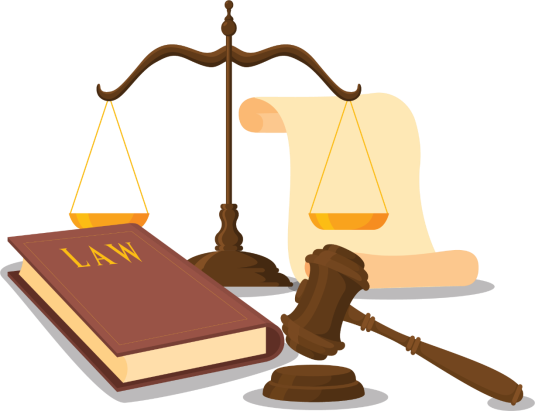 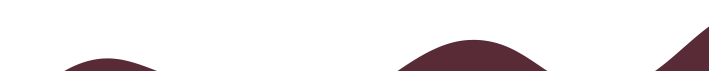 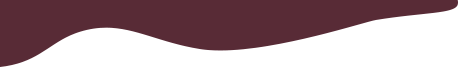 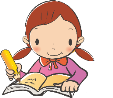 班会目的
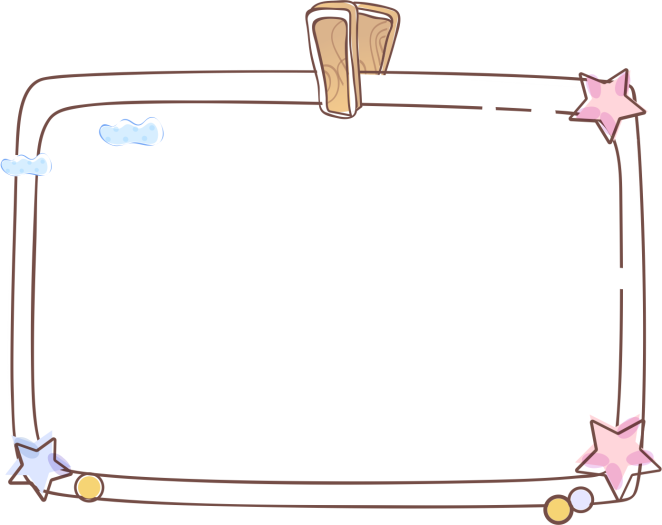 https://www.ypppt.com/
加强法制教育宣传，增强学生的自我保护意识，让学生养成学法、懂法、依法办事的好习惯，有效地树立和维护学校良好的学风以及社会的稳定发展。
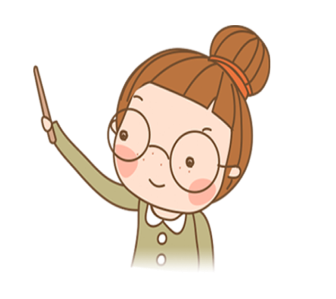 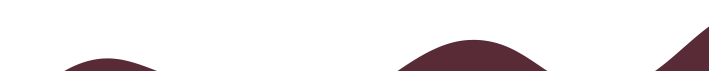 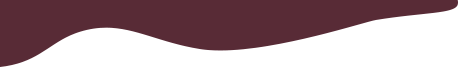 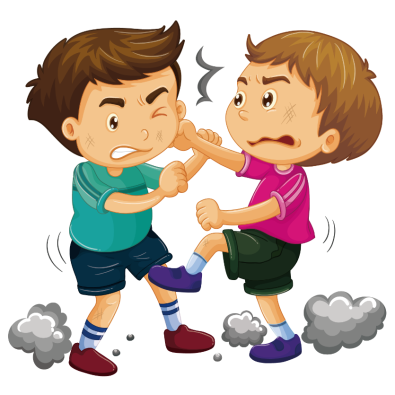 预防犯罪从纠正不良行为习惯开始
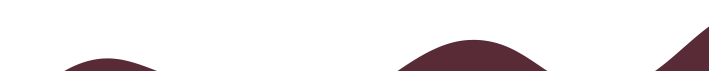 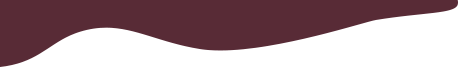 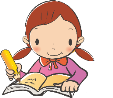 严重不良行为
壹
肆
贰
伍
叁
陆
结伙滋事，扰乱治安；
携带自制刀具，屡教不改；
拦截殴打他人索要财物
多次偷窃；
参与赌博，屡教不改
吸毒、注射毒品
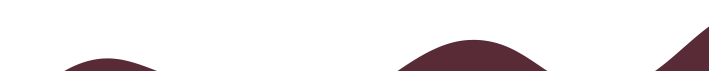 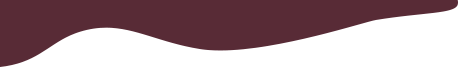 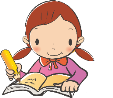 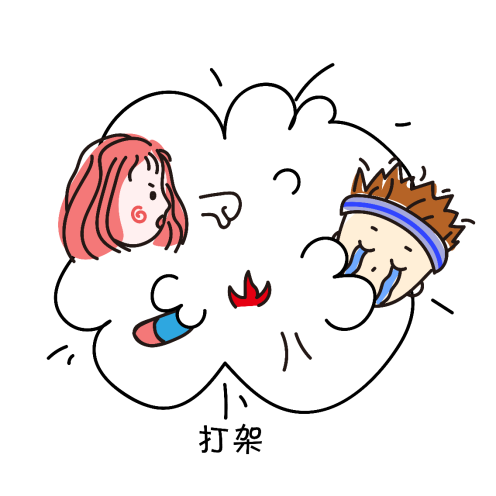 中度不良行为
（一）旷课、夜不归宿；
（二）吸烟、酗酒；
（三）携带管制刀具；
（四）打架斗殴，辱骂他人；
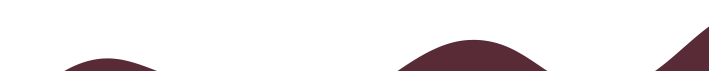 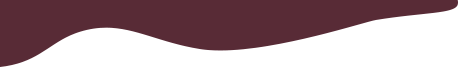 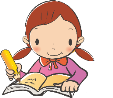 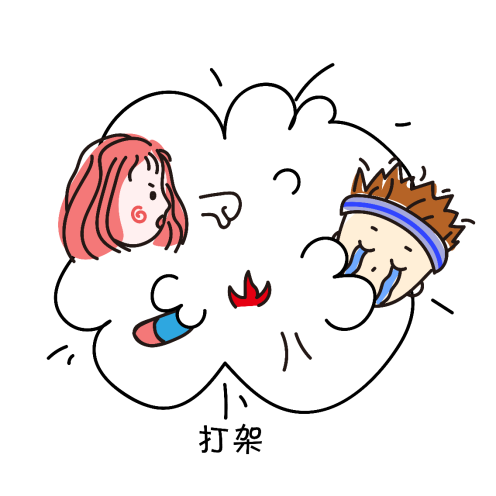 中度不良行为
（五）强行向他人索要财物；
（六）偷窃、故意损坏公共财物；
（七）参与赌博或者变相赌博；
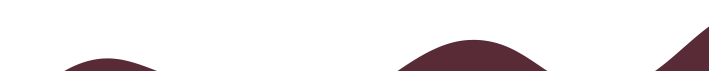 [Speaker Notes: https://www.ypppt.com/]
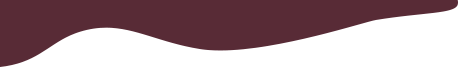 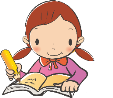 中度不良行为
（八）观看收听色情、淫秽的音像制品读物等；
（九）进入法律、法规规定未成年人不适宜进入的营业性歌舞厅等场所；
（十）其它严重违背社会公德的不良行为。
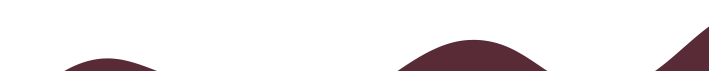 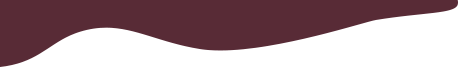 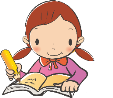 盗窃问题
案例：２０19年６月，４名未成年人因盗窃被公安民警抓获。这４名学生长期混迹在市区电子游戏机室里，相互认识并结帮在一起，后为筹集玩游戏的费用，走上盗窃和抢夺的犯法道路，最终被民警抓获。
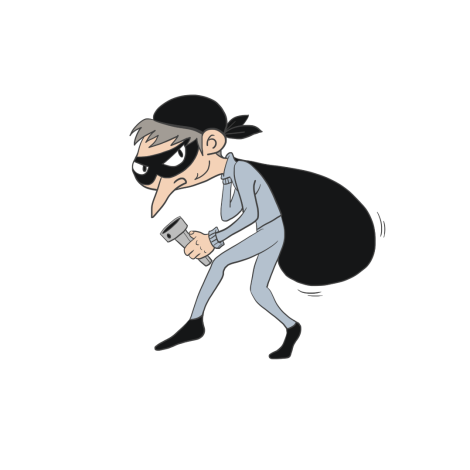 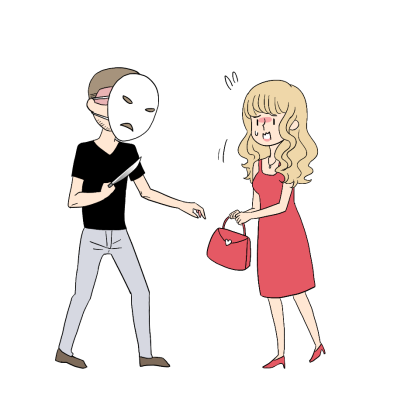 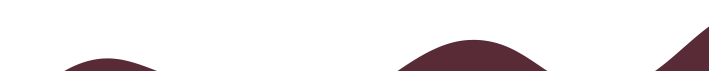 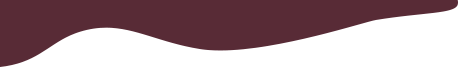 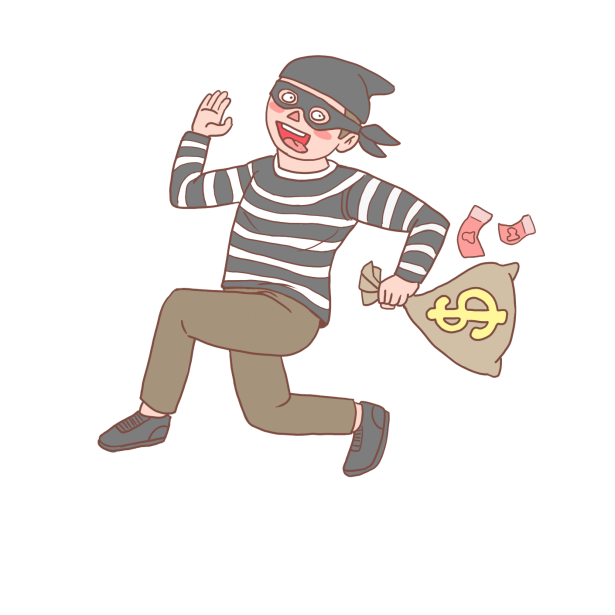 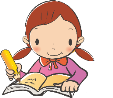 网络问题
案例：付某，男，某中学学生。该生于2002年4月28日晚在学生宿舍趁同学睡觉之机，见某同学的英语电子词典放在书架上，顿起贪念，“顺手牵羊”将其占为己有。
联系同学们在宿舍内出现的丢失财物的现象----其实这些都违反了法律的规定，都是犯罪行为。
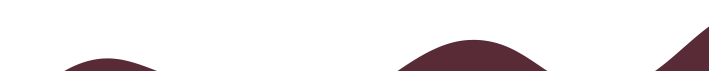 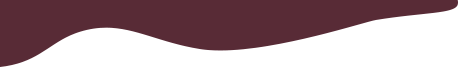 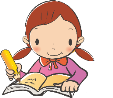 杜绝校园暴力，构建和谐班级
校园暴力事件的形式：
（1）是索要钱物，不给就拳脚相加，威逼利诱；
（2）是以大欺小，以众欺寡；
（3）是为了一点小事大打出手；
（4）是同学间因“义气”之争，以暴力手段争长论短；
（5）是不堪长期受辱，以暴制暴；
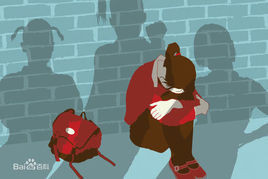 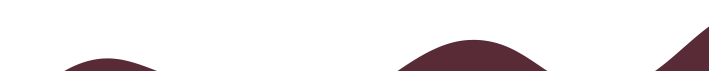 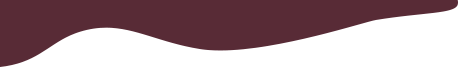 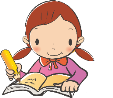 杜绝校园暴力，构建和谐班级
预防校园暴力事件的途径和方法
(1) 从自身做起，加强思想道德修养，培养良好的心态。
(2) 谨慎交友，不要对别人的困境冷嘲热讽，不要在别人打架的时候凑热闹。
(3)  在与同学以及其他人相处中诚实、谦虚，注意语言文明，尊重对方，不盛气凌人
(4)  同学们中间有矛盾时要及时化解掉，必要时报告给老师，由老师出面来协调。
(5)  每个同学都要树立正气，班级要树立正气，学校要树立正气。
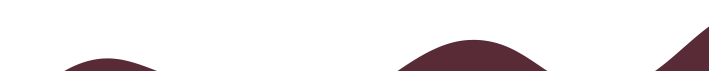 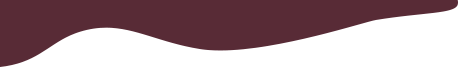 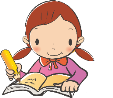 杜绝校园暴力，构建和谐班级
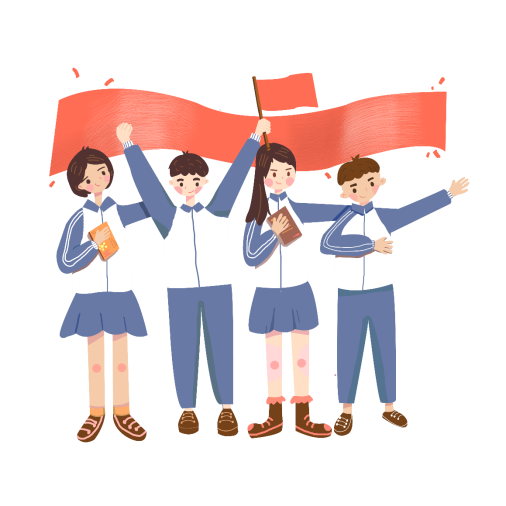 我们要做到
1、同学之间要和睦相处，互帮互助，团结友爱。
2、若存在分歧、矛盾要及时沟通化解，不要心存怨恨。
3、若发现对方寻衅滋事应及时向有关老师反映情况，寻求学校的帮助。
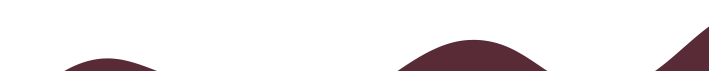 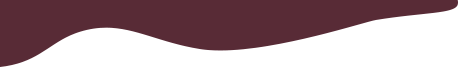 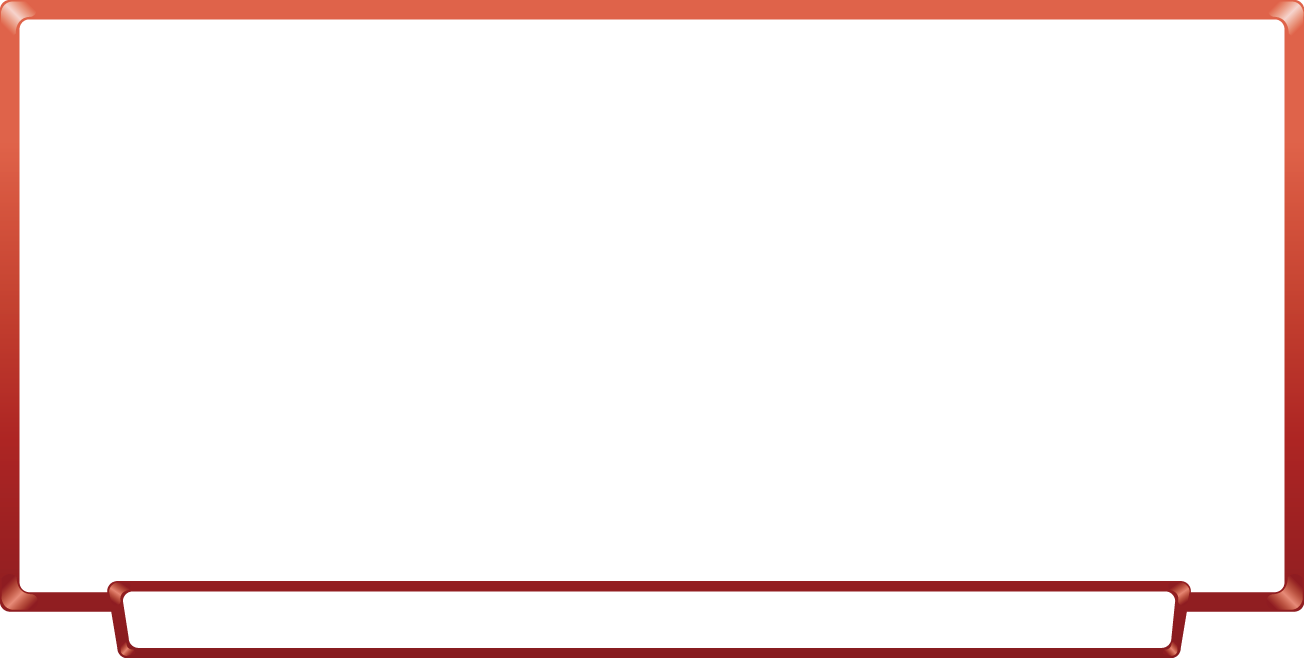 同学们，不要以为法律离我们中学生很远，以为同学之间出现的打架事件只是你的一时冲动，但是冲动之后往往会付出沉重的代价，给自己也给家长带来很大的痛苦，请记住，在学校里老师可以原谅你的冲动行为，但社会却不会原谅你！
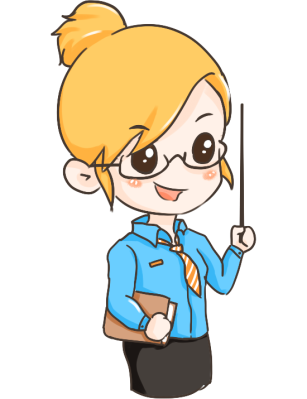 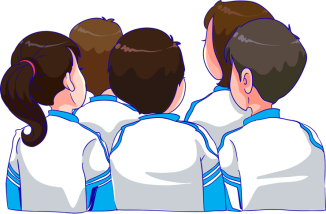 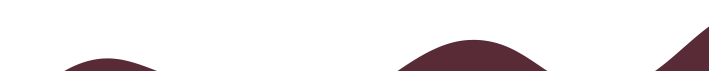 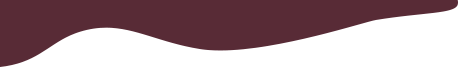 感谢
各位的仔细聆听
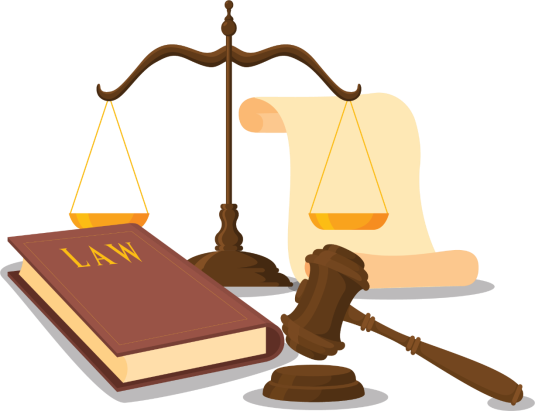 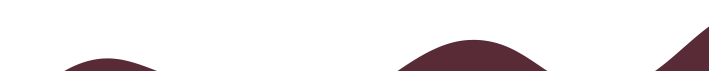 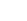 更多精品PPT资源尽在—优品PPT！
www.ypppt.com
PPT模板下载：www.ypppt.com/moban/         节日PPT模板：www.ypppt.com/jieri/
PPT背景图片：www.ypppt.com/beijing/          PPT图表下载：www.ypppt.com/tubiao/
PPT素材下载： www.ypppt.com/sucai/            PPT教程下载：www.ypppt.com/jiaocheng/
字体下载：www.ypppt.com/ziti/                       绘本故事PPT：www.ypppt.com/gushi/
PPT课件：www.ypppt.com/kejian/
[Speaker Notes: 模板来自于 优品PPT https://www.ypppt.com/]